Case presentationNeuroblastoma stage IV with leptomenigeal metastasis
Dr Abdolkarimi
Pediatric oncologist
Lorestan university of medical science
Case presentation
Female 2.5 y –mlltigravidity(4)- hospitalized for limping
Lab test:ESR=145 ,CBC:pancytopenia CRP=105
 Brain CT:subdural hematoma 
Bilateral frontal lesion with bone involvement
Lung & abdominopelvic CT:multiple hyperechoic lesions
Para-aortic mass with right pararenal infilteration(LAP or NB ?)
Brain MRI:left frontal &right frontotemporal mass with infilteration to dura and calvarium
BMA/B+flowcytometry &IHC:
60% involvement with small round cell tumor and NB confirmed by IHC
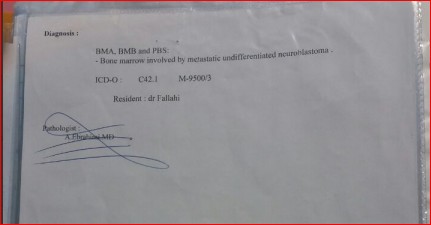 Whole body bone scan:
Multifocal hypermetabolic bone disease in lower limbs & frontal bone
First CSF cytology:Neg
RT consult
Coformal RT(base on Iran facilities)
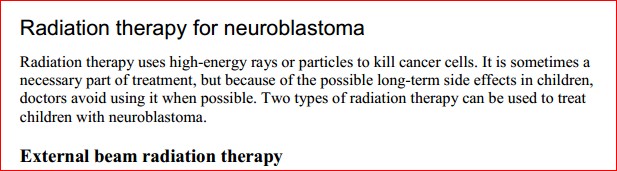 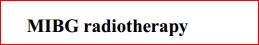 CASE importance
1.brain metastasis

2.primary leptomeningeal metastatic high risk NB

3.radiation limitation in RT  in IRAN 

4. Brain metastasis is an uncommon problem in childhood. 
(In our experience, parenchymal brain metastasis occurred innearly 5% of 611 children with sarcoma, neuroblastoma, or Wilms’ tumor)

5.inoperable brain metastasis
Neurosurgery consult after 2 course chemotherapy
Inoperable tumor 
Suggest:intra-CSF chemotherapy
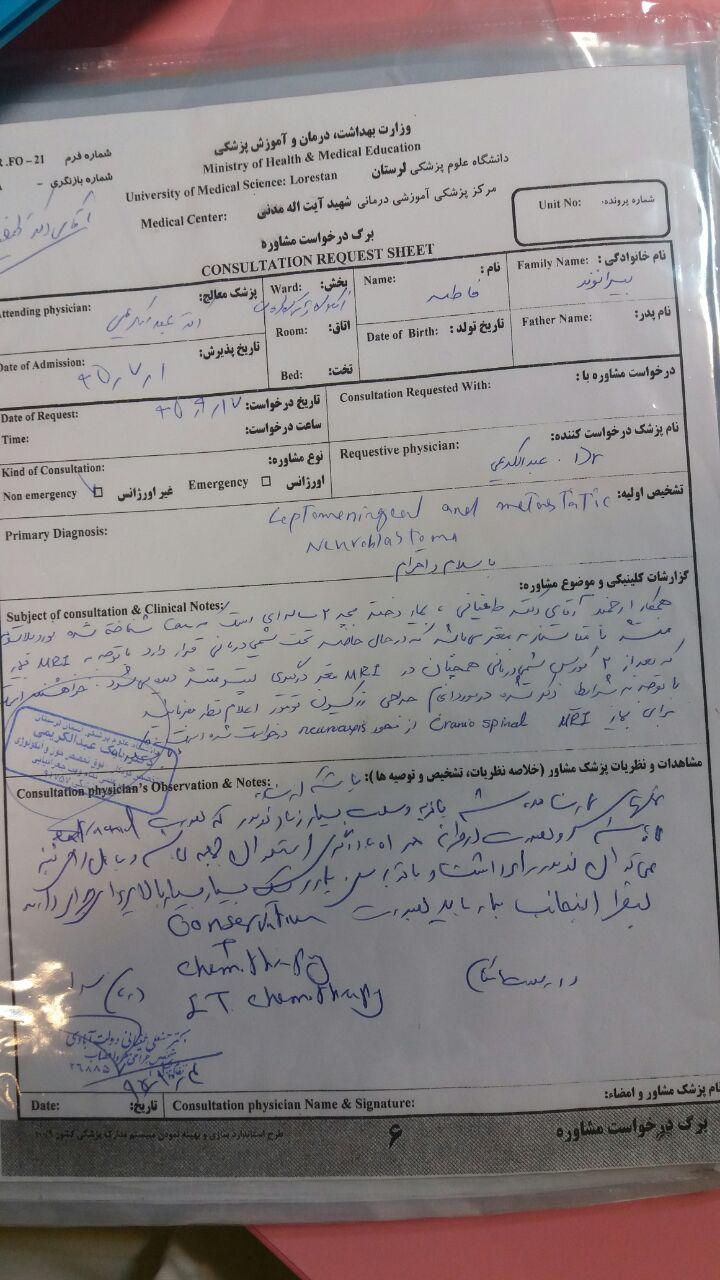 Brain MRI  after 2 course chemotherapy
Brain MRI report:
Dura involvement overlying on cerebral hemispher +vasogenic edema
BMA/B after 7 course chemotherapy:Nl
Whole spine MRI need?
Existence of MIBG as a specific & sensitive diagnostic & therapeutical modality
Sonography after 7 course chemotherapy
Normal without any mass or LAP
BMT consult
MIBG-I 123 will do:
If MIBG will be have avid-MIBG therapy+ABMT
If MIBG will be haveN,T  avid-ABMT
Our treatment strategy:
1.induction: 2 courses TOPO+CPM
2.3 courses classic protocol(DOX+ETP+VCR+Cis+CARBO)
3.3 Courses TMZ+Irino+VCR
4.IT chemotherapy with MTX+DEXA
5.Brain RT/MIBG therapy
5.autologus BMT
IT protocol
4 IT twice a week+3 IT every week(<8 IT/month)
Then every month
MTX:10 mg+DEXA:4 mg
Review Of litretures
Extracted points :
1.most patients eventually died from relapse. 
2.The overall incidence of brain metastasis in neuroblastoma after treatment ranges from 1.7% to 11.7%
3.Base on Shamberger criteria is poor prognosis
4. intensity-modulated radiation therapy (IMRT)
Is choice RT modality after surgery
5.salvage chemotherapy(TMZ+VCR+Irino) 1 to 6 courses
6. 13-cis-retinoic acid is administered following the completion of consolidation therapy.(100–160 mg/m2 intwo divided doses for consecutive 7 days every 14 days, lasting 1 year)
Shamberger criteria for surgery
the tumors were classified into three types:
 1.complete resection without macroscopicresidual tumor,
 2.subtotal resection with ≤20% residual tumor
3. partial resection with 21%–50% residual tumor.
Salvage chemotherapy protocol
Vincristine 1.5 mg/m2 onday 1,
Irinotecan 20 mg/m2 on days 1–5, 
Temozolomide 100 mg/m2 on days 1–5 
1–6 cycles  of chemotherapy at 3-weekadministered 1 h before Irinotecan.
8H 9 intratechal
intratechal cRIT(anti-GD2 I-131)
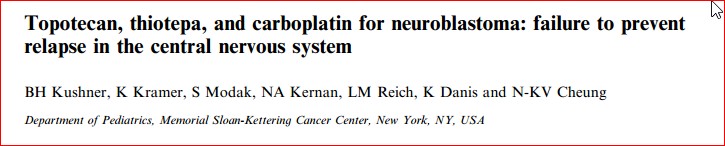 تشکرازتوجه شما